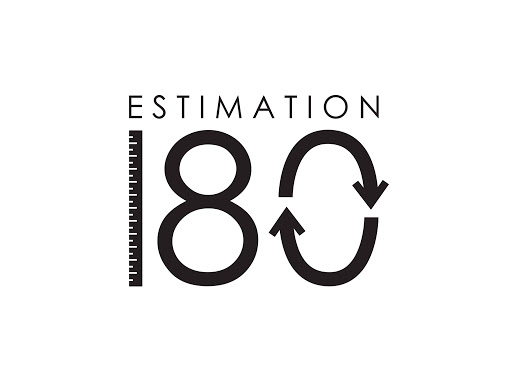 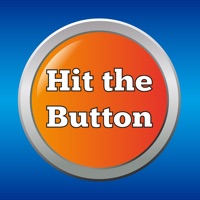 Starters
Today’s estimation.

https://estimation180.com/day-123/

You can get within 10g.  Good luck.
Use Hit the Button to practise times tables and division skills.


https://www.topmarks.co.uk/maths-games/hit-the-button
Problems of the day
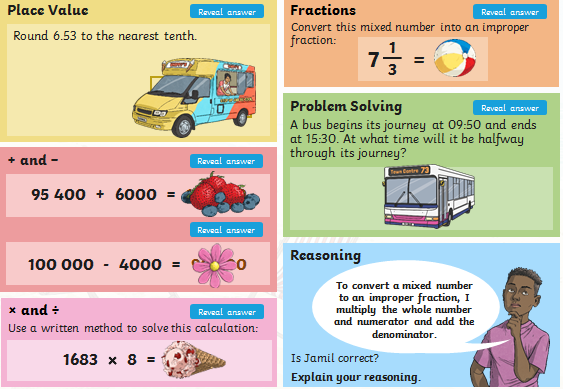 Answers to Problems of the Day
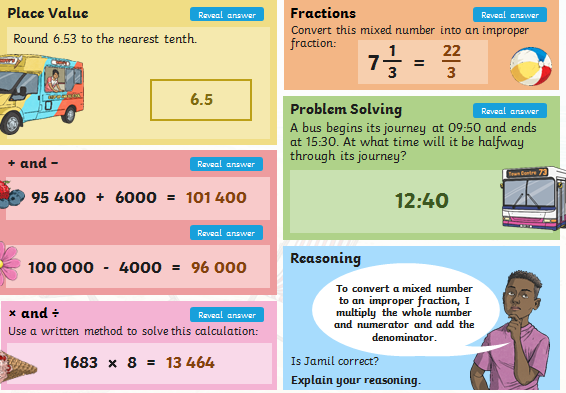 Today we will be looking at Drawing lines and angles accurately. You will find the video in SUMMER TERM –Week 10 (w/c 29th June). It is lesson 2.  You will need a ruler and a protractor for this lesson.  If you do not have a protractor, you can estimate the size of your angles if you wish.
https://whiterosemaths.com/homelearning/year-5/
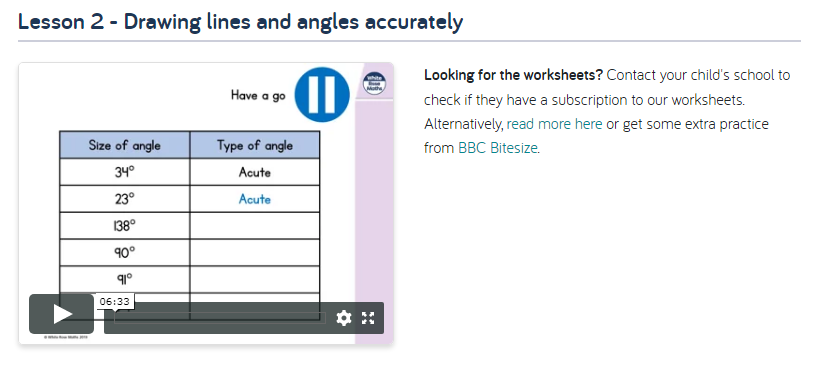 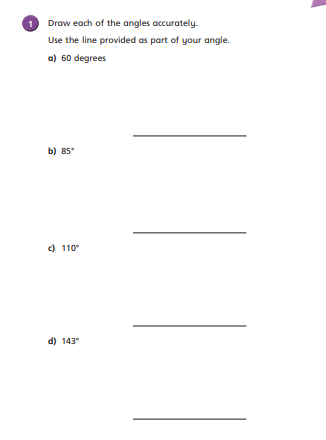 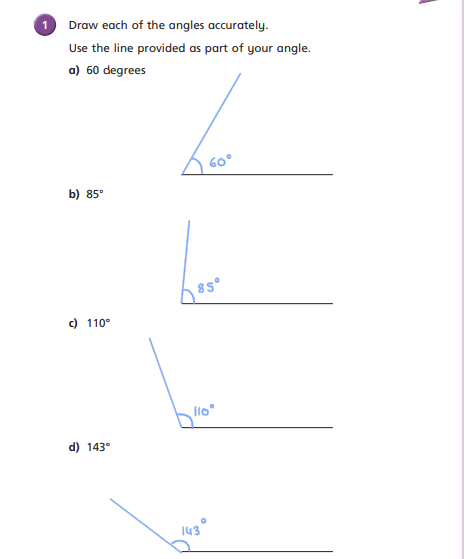 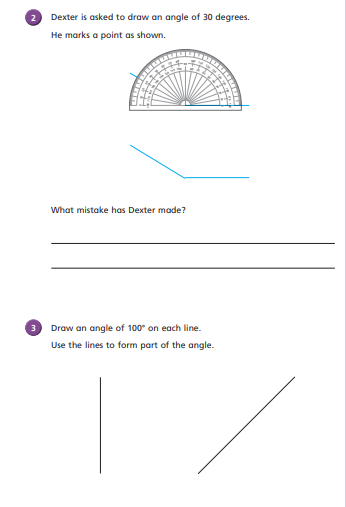 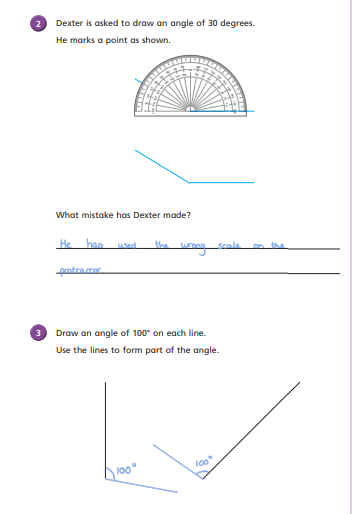 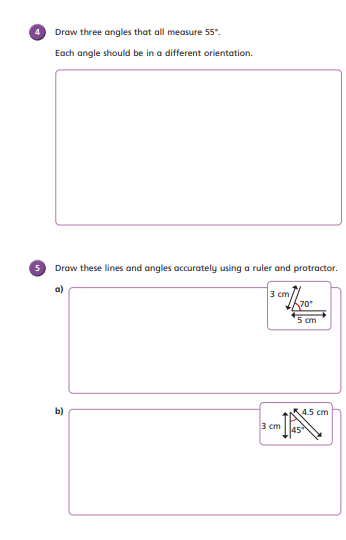 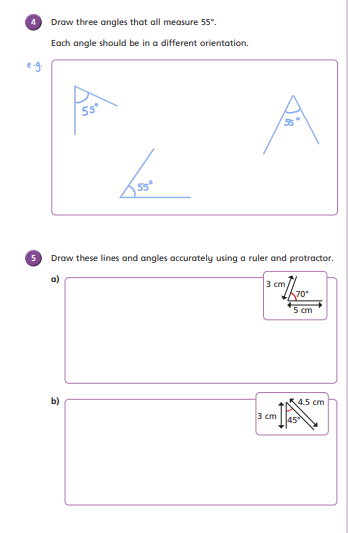 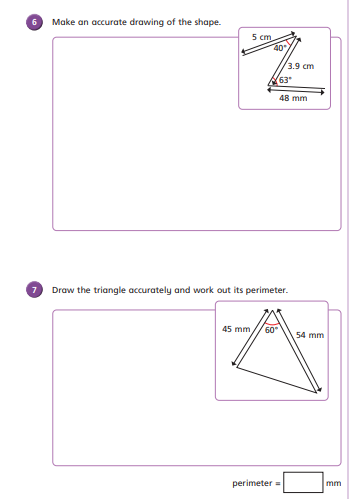 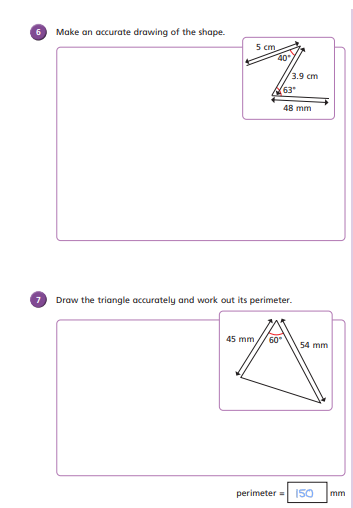